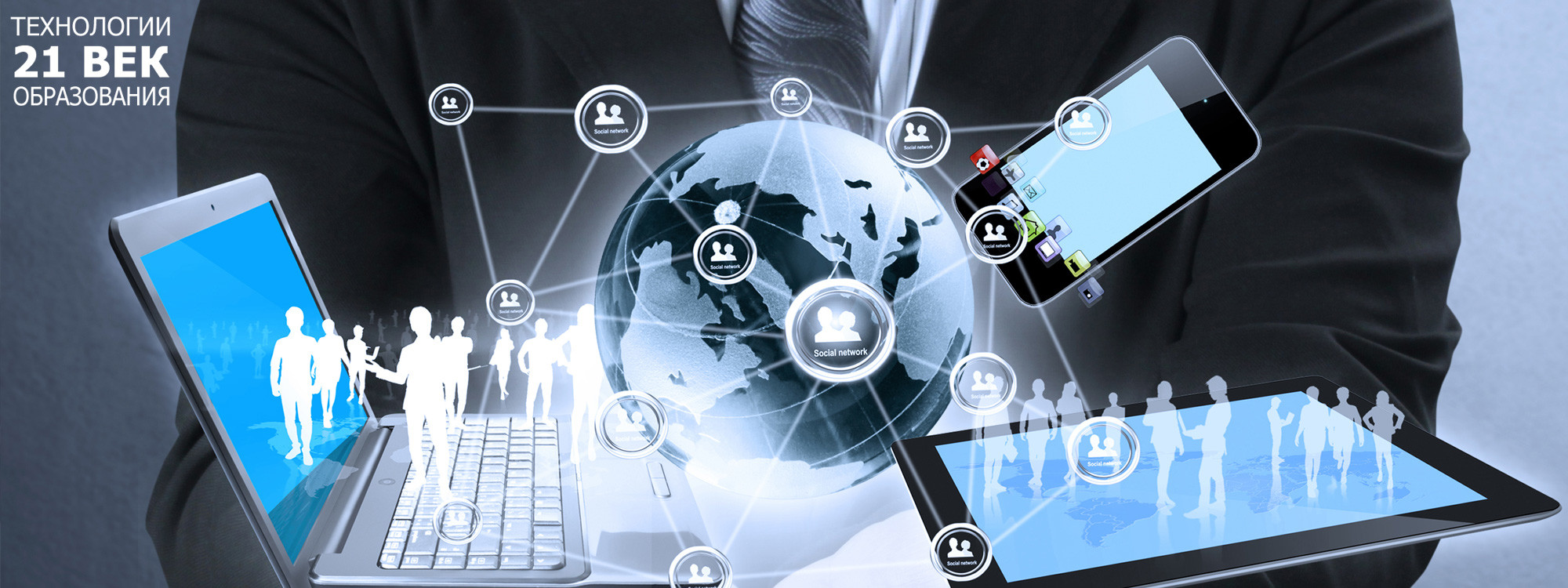 Организация повышения квалификации и методической поддержки использования ИКТ в деятельности педагогов
Герасимова И.П.,
заместитель директора МАОУ ДПО ЦИТ
Проект «Информатизация системы образования»
1
2
Моделирование и конструирование в детском саду
Использование ИКТ в образовательной деятельности
Детские сады №№ 2, 20, 27, 49, 50, 69, 76 
МБУ №86 СП «Веста», д/с №№ 45, 46, 48, 53, 104, 199
Детские сады №№ 22, 33, 43, 49, 79, 120, 138, 199, МБУ №75 СП д/с
Компания «Образовательные решения Lego»
[Speaker Notes: Проект включает 2 основных направления для дошкольных учреждений
Первое направление - Моделирование и конструирование в детском саду – 9 учреждений работали с нами в проекте уже третий год, партнёром направления является Компания «Образовательные решения Lego»
Второе направление проекта Использование ИКТ в образовательной деятельности  появилось у нас только в прошедшем учебном году в результате присоединения к нашему сетевому проекту сетевых проектов «Инфокультура» (головным учреждением являлся д/с №2) и «Интерактив +Я» (головным учреждением являлся д/с «Веста» СП МБУ № 86).]
Результаты проектной линии «Моделирование и конструирование в детском саду»
ТолВики
Раздел «Моделирование и конструирование в детском саду»
1
9 городских мероприятий, 
276 участников
ТолВики
Материалы конференции (видеоролики об опыте педагогов)
2
1 конкурс для педагогов  
«IT-activity», 
25 участников
ТолВики
Материалы участников конкурса (конспект занятия + видео)
1 дистанционная конференция, 
56 участников
3
Методическое пособие
Обобщение опыта работы дошкольных учреждений
4
[Speaker Notes: В течение учебного года детские сады, участники проекта, проделали огромную работу. Было проведено 9 городских мероприятий – семинаров, мастер-классов, конференций. Педагоги продемонстрировали возможности реализуемых технологий, представили результаты работы воспитателей, психологов, логопедов, музыкальных руководителей. Состоялась дистанционная конференция. В рамках ежегодного городского конкурса «IT-activity» была организована специальная номинация по этому направлению для дошкольных учреждений. 
Инновационный опыт педагогов обобщён и широко представлен на муниципальном образовательном портале ТолВики.
1. Создан специальный раздел «Моделирование и конструирование в детском саду». На странице каждого детского сада опубликованы материалы, отражающие их деятельность и результаты работы в сетевом проекте: картотеки  игр, конспекты занятий, материалы семинаров.
2. Также на портале опубликованы видеоролики участников дистанционной конференции, в которых они представляют свои авторские разработки.
3. Материалы участников конкурса «IT-activity» размещены в соответствующем разделе ТолВики.
По итогам двухлетней работы наш Центр выпустил методическое пособие, в котором обобщен уникальный опыт участников проектной линии.
Мы рекомендуем всем дошкольным учреждениям обратить внимание на бесценный опыт коллег и познакомиться с ним. Все материалы находятся в открытом доступе.]
Использование ИКТ в образовательной деятельности
ИНТЕРАКТИВНЫЕ
ИНТЕРАКТИВНЫЕ
ИНТЕРАКТИВНЫЕ
[Speaker Notes: Использование ИКТ в образовательной деятельности - одно из направлений сетевого проекта
Участники этого направления не просто изучали современные средства информационных технологий, но, прежде всего, искали и находили педагогически целесообразные способы их применения. 
Педагоги осваивали интерактивные доски, разрабатывали интерактивные дидактические игры, использовали целый спектр интерактивных форм, методов и приёмов работы.]
Использование ИКТ в образовательной деятельности
МУЛЬТИМЕДИА
МУЛЬТИМЕДИА
МУЛЬТИМЕДИА
[Speaker Notes: Другие участники сетевого проекта активно осваивали мультимедийные технологии. 
Участники семинаров в этих учреждениях познакомились с работой мультстудий, детского радио, интересными формами работы с родителями и детьми и, конечно же, с яркими, красочными мультимедийными играми, разработанными педагогами.]
Итоги сетевого проекта «ИСО»
15 городских мероприятий, 
426 участников
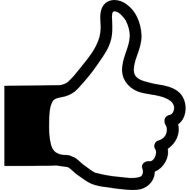 1 конкурс 
«IT-activity»,
3 номинации,
117 участников
1 дистанционная конференция, 
44 участника
[Speaker Notes: В течение всего учебного года детские сады, участники проекта, проделали огромную работу. Было проведено 15 городских мероприятий на базе детских садов – семинаров, мастер-классов, конференций. Состоялась дистанционная конференция. В рамках ежегодного городского конкурса «IT-activity» впервые было организовано целых 3 номинации для дошкольных учреждений. Таким образом, общее количество активных участников всех мероприятий сетевого проекта составило около 600 человек.]
Городской конкурс для педагогов 
«IT-activity»
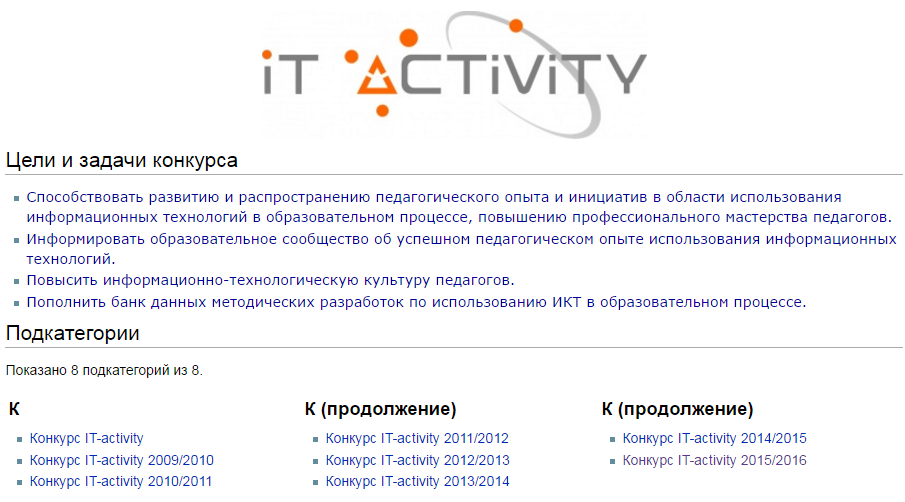 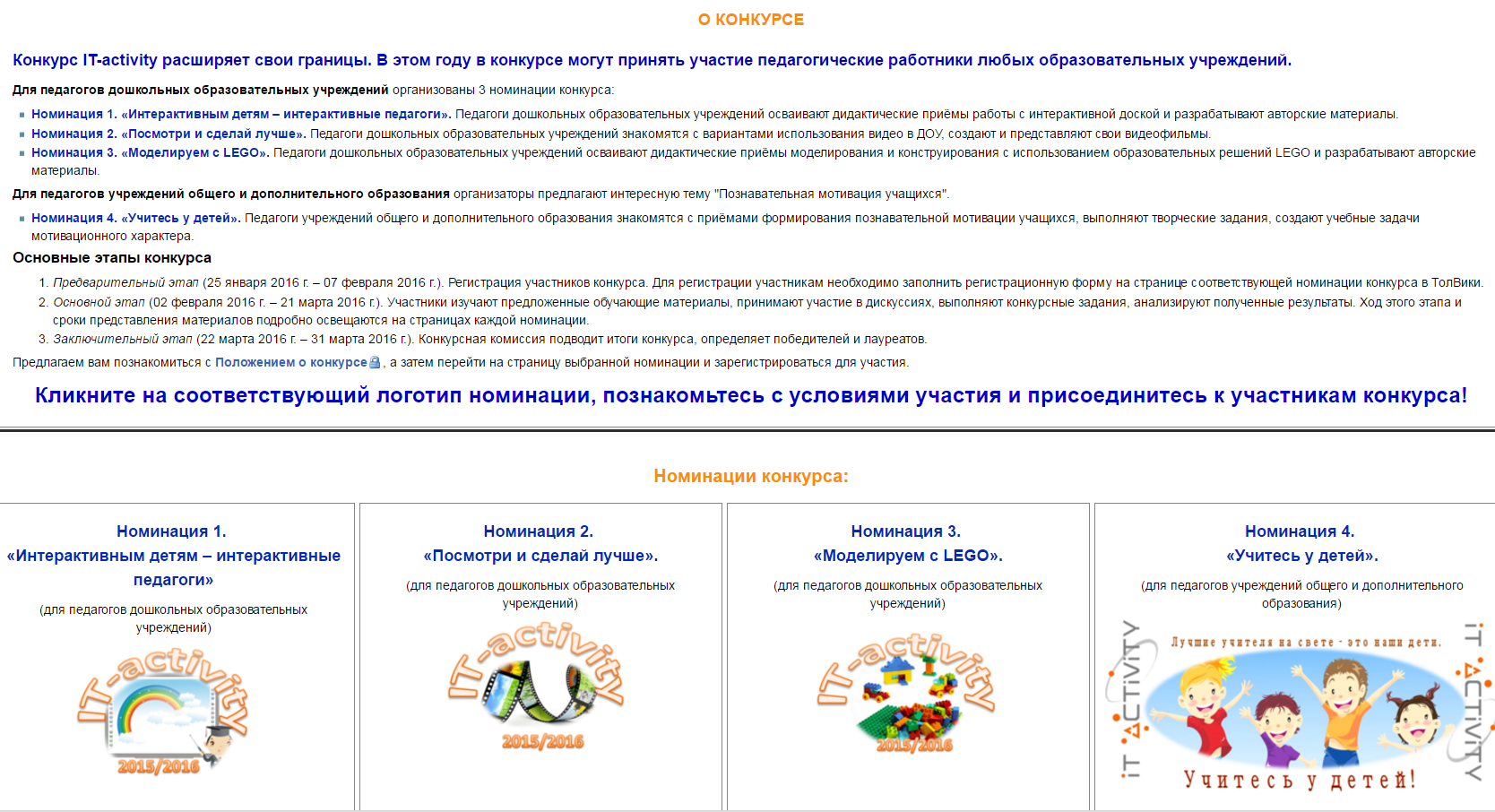 [Speaker Notes: Конкурс проводится в ТолВики. В прошедшем году для педагогов дошкольных учреждений было предложено 3 номинации. Конкурс преследует не только задачу выявления лучших. Конкурс включают обучающий этап, в ходе которого участники получают новые знания об использовании ИКТ, формируют свою ИКТ-компетентность..
Участниками конкурса ежегодно являются педагоги нашего города, а также других городов и регионов РФ. Рефлексия показывает, что большинство участников воспринимают конкурс, как форму повышения квалификации.
В этом учебном году конкурс начнет свою работу в январе. Для педагогов дошкольных учреждений будет организована отдельная номинация.]
Методические мероприятия
Городская конференция «IT-карусель»
27 мая 2016 г.
http://goo.gl/cTjVGD
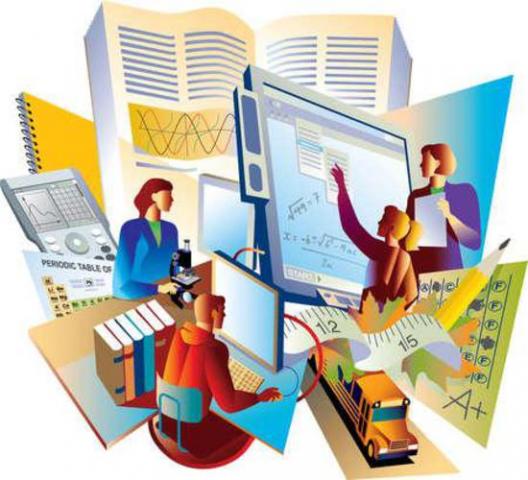 Новые знания 
Новые инструменты
Обмен опытом
Копилки методических и дидактических материалов
Методические материалы 
в ТолВики
Городская дистанц. конференция «Использование образовательных решений LEGO в дошкольных учреждениях» http://goo.gl/JCOq29
Моделирование и конструирование в детском саду (опыт ДОУ по использованию образовательных решений LEGO) http://goo.gl/KijXQ3
Конкурс для педагогов IT-activity 2015/2016:
Номинация "Моделируем с LEGO" http://goo.gl/ZAwkjL
Номинация "Интерактивным детям – интерактивные педагоги" http://goo.gl/WeCvHv
Номинация "Посмотри и сделай лучше!" http://goo.gl/wXa36Q
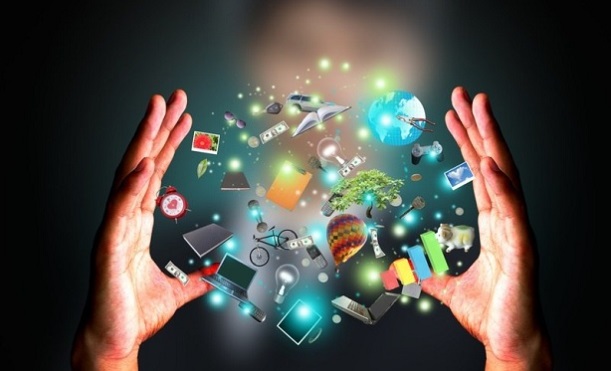 [Speaker Notes: Методические материалы опубликованы на муниципальном образовательном портале ТолВики и доступны для изучения любому педагогу в любое время.]
Методические материалы 
в ТолВики
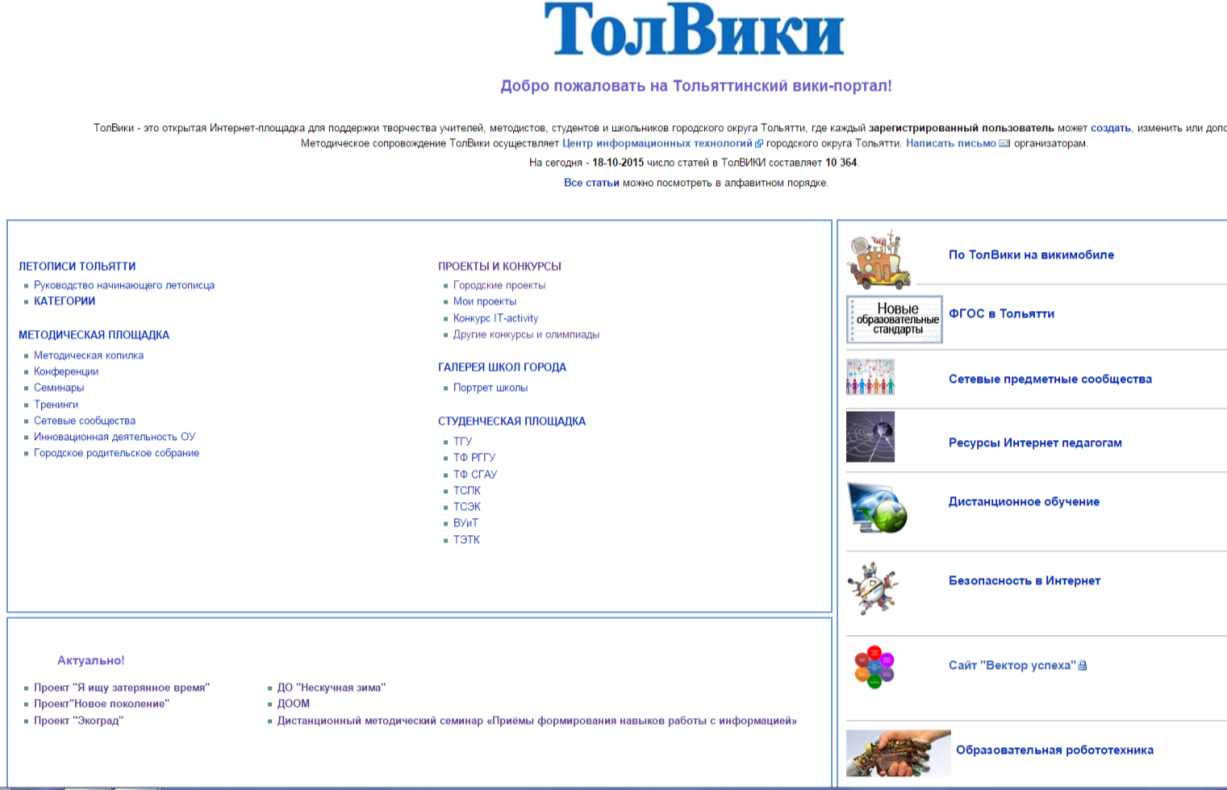 http://wiki.tgl.net.ru/
Ресурсы Интернет педагогам
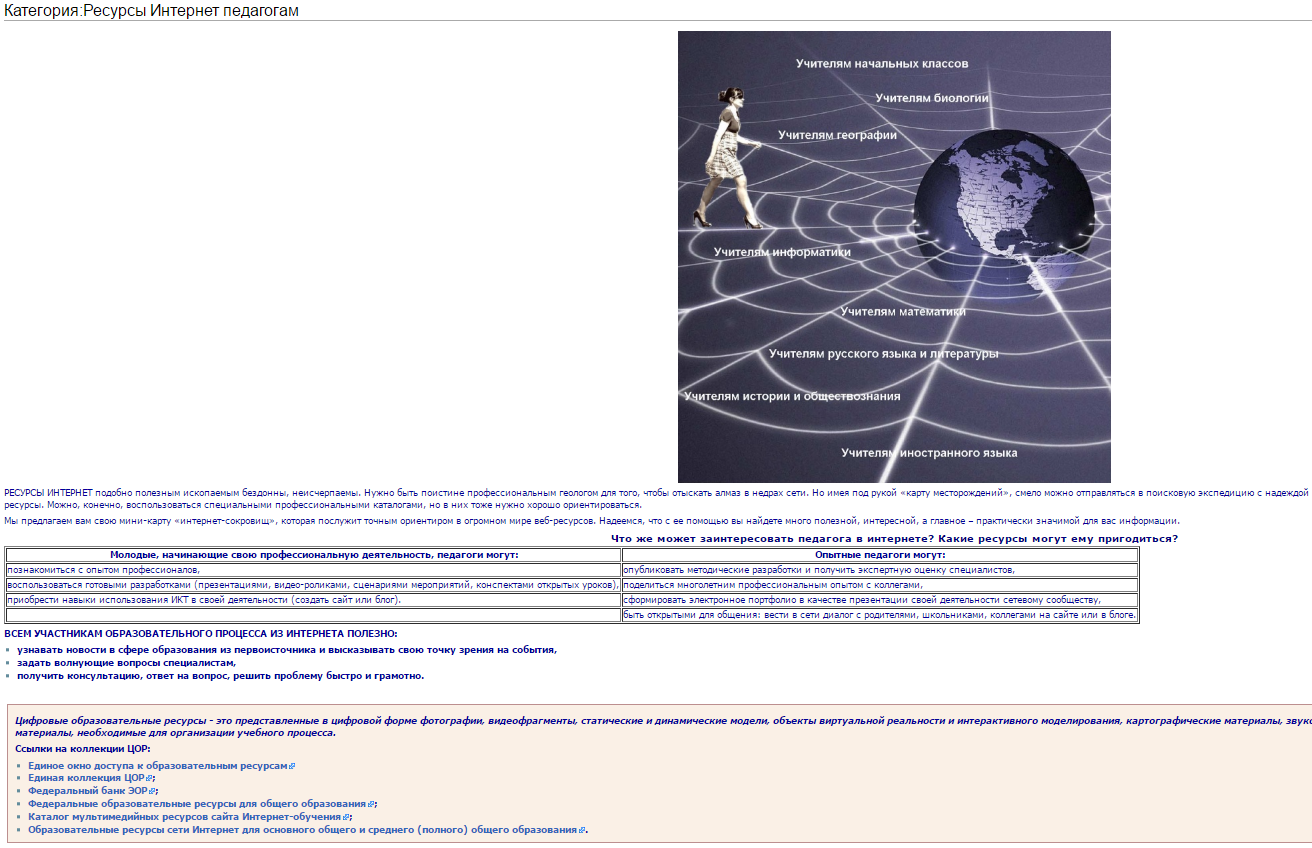 Коллекции ЦОР
Ресурсы Интернет педагогам
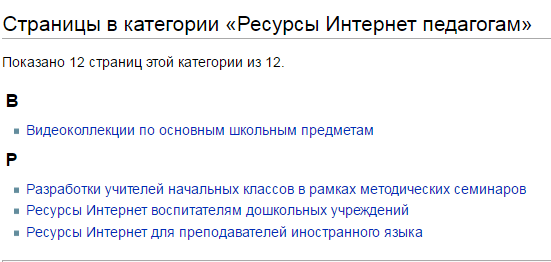 Воспитателям ДОУ
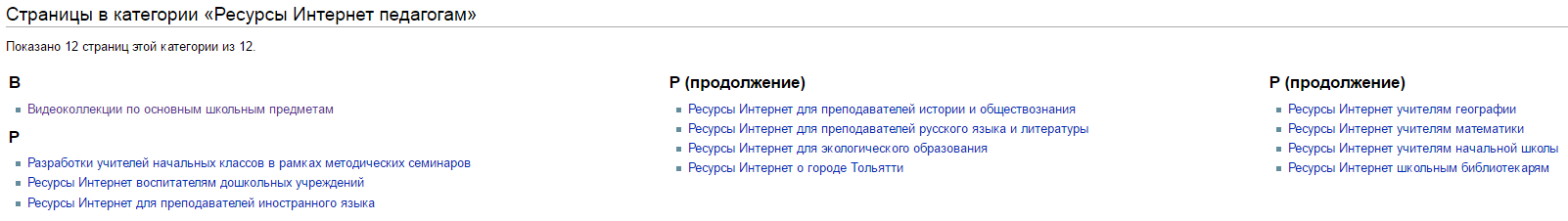 О городе Тольятти
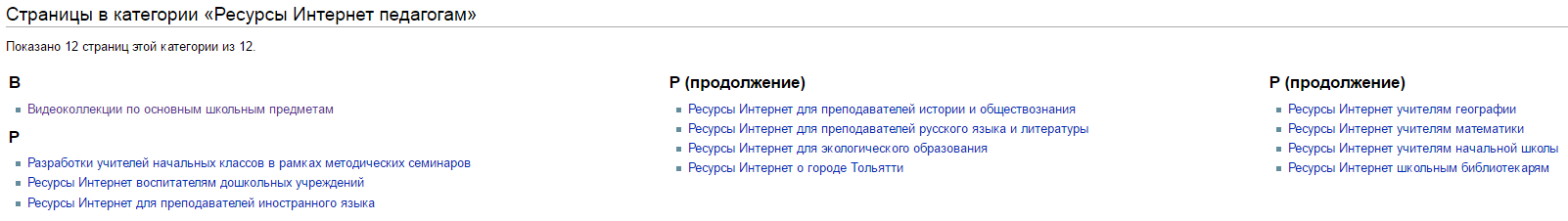 Повышение квалификации
Курсы с использованием ИОЧ
(сентябрь – октябрь 2016 г.)
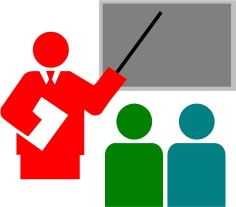 Вариативный блок
Проектная деятельность в информационной образовательной среде XXI века
Дистанционные технологии в деятельности педагога
Курсы повышения квалификации в области ИКТ
В сентябре в учреждения будет направлено письмо с перечнем программ и формой заявки
Межрегиональная конференция «Информационная образовательная среда как условие реализации ФГОС»
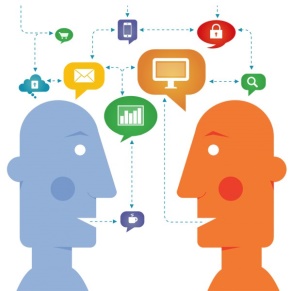 Срок проведения: март 2017 г.
Категории участников: педагогические работники образовательных учреждений всех типов и видов.
Тематика конференции: использование ИКТ, перечень направлений будет опубликован
По итогам конференции будет выпущен сборник
[Speaker Notes: Межрегиональная конференция «Информационная образовательная среда как условие реализации ФГОС» 
Срок проведения: март 2017 г.
Категории участников: педагогические работники образовательных учреждений всех типов и видов.
Тематика конференции разнообразна
По итогам конференции будет выпущен сборник]
СПАСИБО ЗА ВНИМАНИЕ!
gip@itc.tgl.ru

(8482) 32-73-40
[Speaker Notes: В заключении хочу подчеркнуть, что основной идеологией неформального повышения квалификации в МАОУ ДПО ЦИТ является не реклама современных информационных технологий, а демонстрация путей осмысленного внедрения их в образовательный процесс. Такой опыт работы в дальнейшем помогает педагогам эффективно организовать учебную деятельность на основе подбора учебных задач и средств обучения в соответствии с определенными видами деятельности и планируемыми результатами.]